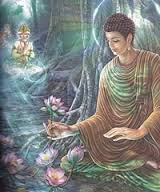 บทที่ 2 
งบการเงิน (Financial Statement)
Created by Amzy R. Nirvana
เรียนผู้ใช้สื่อ PowerPoint ทุกท่าน
เนื่องจากเป็นไฟล์อ่านอย่างเดียวไม่สามารถแก้ไขได้ 
หากท่านพบข้อผิดพลาด กรุณาแจ้งให้ทราบด้วยจักขอบคุณยิ่ง โดยส่งไฟล์ที่มีข้อผิดพลาดมาที่ amnajrat@gmail.com ระบุ สไลด์เลขที่ ..... ข้อผิดพลาดคือ ........ เมื่อแก้ไขแล้ว จะส่งไฟล์กลับไปให้ท่านและอัปโหลดขึ้น website และ blog คณะผู้เขียนยินดีรับข้อเสนอแนะจากท่าน เยี่ยม website และ blog 
	ThailandAccount 
	AccThai
	Acc713
	Amnajrat - Accounting
thailandaccount.com
accthai.wordpress.com
11
งบแสดงฐานะการเงิน (Financial Position Statement)
สินทรัพย์ (Assets) 
หนี้สิน (Liabilities) 
ส่วนของเจ้าของ (Owner’s equity)
thailandaccount.com
accthai.wordpress.com
11
ร้านอนัตตา
งบแสดงฐานะการเงิน
ณ วันที่ 31 ธันวาคม 2548
สินทรัพย์
หนี้สินและส่วนของเจ้าของ
บาท
บาท
เงินสด
20,000
หนี้สิน:
ลูกหนี้
50,000
เจ้าหนี้
30,000
วัสดุซ่อมรถ
50,000
เงินกู้
100,000
อุปกรณ์ซ่อม (สุทธิ)
380,000
รวมหนี้สิน
130,000
ส่วนของเจ้าของ (ทุน)
370,000
รวมสินทรัพย์
500,000
รวมหนี้สินและส่วนของเจ้าของ
500,000
thailandaccount.com
accthai.wordpress.com
12
งบกำไรขาดทุน (Income Statement)
รายได้ (Revenues)
ค่าใช้จ่าย (Expenses)
thailandaccount.com
accthai.wordpress.com
12
ร้านอนัตตา
งบกำไรขาดทุน สำหรับปีสิ้นสุด 31 ธันวาคม 2548
บาท
รายได้ค่าซ่อมรถ
800,000
ค่าใช้จ่าย:
เงินเดือน
100,000
ค่าวัสดุซ่อมที่ใช้ไป
200,000
ค่าเช่าร้าน
240,000
ค่าสาธารณูปโภค
130,000
ค่าเสื่อมราคาอุปกรณ์ซ่อม
30,000
700,000
กำไรสุทธิ
100,000
thailandaccount.com
accthai.wordpress.com
13
ผลกระทบของรายการค้าต่องบแสดงฐานะการเงิน
รายการค้า (Transactions) หมายถึงกิจกรรมการดำเนินงานของธุรกิจ
ที่ก่อให้เกิดการเปลี่ยนแปลงในสินทรัพย์ หนี้สิน และส่วนของเจ้าของ
thailandaccount.com
accthai.wordpress.com
13
ผลกระทบของรายการค้าต่องบแสดงฐานะการเงิน
1)  วันที่ 1 มี.ค. 2549: นางสาวดารารายเปิดร้านเสริมสวยชื่อ 
“ดารารายบิวตี้” ลงทุนด้วยเงินสด 20,000 บาท
งบแสดงฐานะการเงิน ณ วันที่ 1 มีนาคม 2549
สินทรัพย์
หนี้สินและส่วนของเจ้าของ
เงินสด
20,000
ส่วนของเจ้าของ
20,000
รวม
20,000
รวม
20,000
thailandaccount.com
accthai.wordpress.com
13
งบแสดงฐานะการเงิน ณ วันที่ 1 มีนาคม 2549
สินทรัพย์
หนี้สินและส่วนของเจ้าของ
เงินสด
20,000
ส่วนของเจ้าของ
20,000
รวม
20,000
รวม
20,000
2)    3 มี.ค. ซื้ออุปกรณ์เป็นเงินสด 11,500 บาท
งบแสดงฐานะการเงิน ณ วันที่ 3 มีนาคม 2549
สินทรัพย์
หนี้สินและส่วนของเจ้าของ
เงินสด
8,500
ส่วนของเจ้าของ
20,000
อุปกรณ์
11,500
รวม
20,000
รวม
20,000
thailandaccount.com
accthai.wordpress.com
14
งบแสดงฐานะการเงิน ณ วันที่ 3 มีนาคม 2549
สินทรัพย์
หนี้สินและส่วนของเจ้าของ
เงินสด
8,500
ส่วนของเจ้าของ
20,000
อุปกรณ์
11,500
รวม
20,000
รวม
20,000
3)    7 มี.ค. ซื้ออุปกรณ์เป็นเงินเชื่อ 3,500 บาท
งบแสดงฐานะการเงิน ณ วันที่ 7 มีนาคม 2549
สินทรัพย์
หนี้สินและส่วนของเจ้าของ
เงินสด
8,500
เจ้าหนี้
3,500
ส่วนของเจ้าของ
อุปกรณ์
15,000
20,000
รวม
23,500
รวม
23,500
thailandaccount.com
accthai.wordpress.com
14
งบแสดงฐานะการเงิน ณ วันที่ 7 มีนาคม 2549
สินทรัพย์
หนี้สินและส่วนของเจ้าของ
เงินสด
8,500
เจ้าหนี้
3,500
ส่วนของเจ้าของ
อุปกรณ์
15,000
20,000
รวม
23,500
รวม
23,500
4)    10 มี.ค. ซื้อวัสดุเสริมสวยเป็นเงินเชื่อ 1,200 บาท
งบแสดงฐานะการเงิน ณ วันที่ 10 มีนาคม 2549
สินทรัพย์
หนี้สินและส่วนของเจ้าของ
เงินสด
8,500
เจ้าหนี้
4,700
วัสดุสิ้นเปลือง
1,200
ส่วนของเจ้าของ
20,000
อุปกรณ์
15,000
รวม
24,700
รวม
24,700
thailandaccount.com
accthai.wordpress.com
15
งบแสดงฐานะการเงิน ณ วันที่ 10 มีนาคม 2549
สินทรัพย์
หนี้สินและส่วนของเจ้าของ
เงินสด
8,500
เจ้าหนี้
4,700
วัสดุสิ้นเปลือง
1,200
ส่วนของเจ้าของ
20,000
อุปกรณ์
15,000
รวม
24,700
รวม
24,700
5) 15 มี.ค. เสริมสวยให้ลูกค้า คิดค่าเสริมสวย 4,300 บาท ได้รับเงินทันที
งบแสดงฐานะการเงิน ณ วันที่ 15 มีนาคม 2549
เงินสด
12,800
เจ้าหนี้
4,700
วัสดุสิ้นเปลือง
1,200
ส่วนของเจ้าของ
24,300
อุปกรณ์
15,000
รวม
29,000
รวม
29,000
thailandaccount.com
accthai.wordpress.com
15
งบแสดงฐานะการเงิน ณ วันที่ 15 มีนาคม 2549
เงินสด
12,800
เจ้าหนี้
4,700
วัสดุสิ้นเปลือง
1,200
ส่วนของเจ้าของ
24,300
อุปกรณ์
15,000
รวม
29,000
รวม
29,000
6)   18 มี.ค. จ่ายค่าเช่าร้าน 750 บาท
งบแสดงฐานะการเงิน ณ วันที่ 18 มีนาคม 2549
เงินสด
12,050
เจ้าหนี้
4,700
วัสดุสิ้นเปลือง
1,200
ส่วนของเจ้าของ
23,550
อุปกรณ์
15,000
รวม
28,250
รวม
28,250
thailandaccount.com
accthai.wordpress.com
16
งบแสดงฐานะการเงิน ณ วันที่ 18 มีนาคม 2549
เงินสด
12,050
เจ้าหนี้
4,700
วัสดุสิ้นเปลือง
1,200
ส่วนของเจ้าของ
23,550
อุปกรณ์
15,000
รวม
28,250
รวม
28,250
18
สมการบัญชี (Accounting Equation)
สินทรัพย์ = หนี้สิน + ส่วนของเจ้าของ
thailandaccount.com
accthai.wordpress.com
20
สินทรัพย์
=
หนี้สิน
+
ส่วนของเจ้าของ
21
เงินสด
ลูกหนี้
วัสดุฯ
อุปกรณ์
เจ้าหนี้
ทุน + รายได้ - ค่าใช้จ่าย
1)
20,000
20,000
เงินลงทุนเริ่มแรก
2)
- 11,500
11,500
1)  วันที่ 1 มี.ค. เปิดร้านเสริมสวย ลงทุนด้วยเงินสด 20,000 บาท
3)
3,500
3,500
2)    3 มี.ค. ซื้ออุปกรณ์เป็นเงินสด 11,500 บาท
4)
1,200
1,200
3)    7 มี.ค. ซื้ออุปกรณ์เป็นเงินเชื่อ 3,500 บาท
5)
4,300
4,300
รายได้
4)    10 มี.ค. ซื้อวัสดุเสริมสวยเป็นเงินเชื่อ 1,200 บาท
8)   22 มี.ค. ชำระหนี้ค่าอุปกรณ์ที่ซื้อ (รายการค้าที่ 3: 3,500 บาท)
6)
- 750
- 750
ค่าเช่าร้าน
5) 15 มี.ค. เสริมสวยให้ลูกค้า คิดค่าเสริมสวย 4,300 บาท ได้รับเงินทันที
9)   25 มี.ค. รับชำระหนี้จากลูกค้า (รายการค้าที่ 7) เป็นเงิน 700 บาท
7)
1,300
1,300
รายได้
6)   18 มี.ค. จ่ายค่าเช่าร้าน 750 บาท
8)
- 3,500
- 3,500
7) 21 มี.ค. เสริมสวยให้ลูกค้า คิดค่าเสริมสวย 1,300 บาท ยังไม่ได้รับเงิน
9)
700
- 700
thailandaccount.com
accthai.wordpress.com
20
22,600
22,600
สินทรัพย์
=
หนี้สิน
+
ส่วนของเจ้าของ
21
เงินสด
ลูกหนี้
วัสดุฯ
อุปกรณ์
เจ้าหนี้
ทุน + รายได้ - ค่าใช้จ่าย
1)
20,000
20,000
เงินลงทุนเริ่มแรก
..
…
…
…
…
…
…
…
8)
- 3,500
- 3,500
9)
700
- 700
10)
- 1,000
- 1,000
ถอนใช้ส่วนตัว
11)
- 1,500
- 1,500
เงินเดือน
10)    26 มี.ค.นำเงินสดของร้านไปใช้จ่ายส่วนตัว 1,000 บาท
12)
- 950
- 950
ค่าสาธารณูปโภค
5,800
600
1,200
15,000
=
1,200
+
21,400
11) 31 มี.ค. จ่ายเงินเดือน 1,500 บาท
12) 31 มี.ค. จ่ายค่าสาธารณูปโภค 950 บาท
thailandaccount.com
accthai.wordpress.com
20
สินทรัพย์
=
หนี้สิน
+
ส่วนของเจ้าของ
เงินสด
ลูกหนี้
วัสดุฯ
อุปกรณ์
เจ้าหนี้
ทุน + รายได้ - ค่าใช้จ่าย
21
1)
20,000
20,000
เงินลงทุนเริ่มแรก
งบกำไรขาดทุน (สำหรับเดือนมีนาคม 2549)
รายได้
5,600
งบแสดงฐานะการเงิน
5)
4,300
4,300
รายได้
ค่าใช้จ่าย:
6)
- 750
- 750
ค่าเช่าร้าน
ค่าเช่าร้าน
750
7)
1,300
1,300
รายได้
เงินเดือน
1,500
10)
- 1,000
- 1,000
ถอนใช้ส่วนตัว
ค่าสาธารณูปโภค
950
3,200
11)
- 1,500
- 1,500
เงินเดือน
กำไรสุทธิ
2,400
12)
- 950
- 950
ค่าสาธารณูปโภค
5,800
600
1,200
15,000
=
1,200
+
21,400
thailandaccount.com
accthai.wordpress.com
20
เงินสด
ลูกหนี้
วัสดุฯ
อุปกรณ์
เจ้าหนี้
ทุน + รายได้ - ค่าใช้จ่าย
21
1)
20,000
20,000
เงินลงทุนเริ่มแรก
งบแสดงฐานะการเงิน ณ วันที่ 31 มีนาคม 2549
สินทรัพย์
หนี้สินและส่วนของเจ้าของ
5)
4,300
4,300
รายได้
เงินสด
5,800
เจ้าหนี้
1,200
6)
- 750
- 750
ค่าเช่าร้าน
ลูกหนี้
600
ส่วนของเจ้าของ:
7)
1,300
1,300
รายได้
วัสดุสิ้นเปลือง
1,200
ทุนต้นงวด
20,000
อุปกรณ์
15,000
บวก กำไรสุทธิ
2,400
10)
- 1,000
- 1,000
ถอนใช้ส่วนตัว
หัก ถอนใช้ส่วนตัว
(1,000)
21,400
11)
- 1,500
- 1,500
เงินเดือน
รวมสินทรัพย์
22,600
รวมหนี้สินและส่วนของเจ้าของ
22,600
12)
- 950
- 950
ค่าสาธารณูปโภค
5,800
600
1,200
15,000
=
1,200
+
21,400
thailandaccount.com
accthai.wordpress.com
งบกระแสเงินสด (สำหรับเดือนมีนาคม 2549)
เงินสด
ลูกหนี้
วัสดุฯ
อุปกรณ์
เจ้าหนี้
ทุน + รายได้ - ค่าใช้จ่าย
กระแสเงินสดจากกิจกรรมการดำเนินงาน
1)
20,000
20,000
เงินลงทุนเริ่มแรก
เงินสดรับจากลูกค้า
5,000
2)
- 11,500
11,500
(รายได้ตามเกณฑ์เงินสด)
เงินสดจ่ายค่าใช้จ่าย
(3,200)
เงินสดสุทธิได้จากการดำเนินงาน
1,800
5)
4,300
4,300
รายได้
(กำไรตามเกณฑ์เงินสด)
กระแสเงินสดจากกิจกรรมการลงทุน
6)
- 750
- 750
ค่าเช่าร้าน
จ่ายซื้ออุปกรณ์
(15,000)
กระแสเงินสดจากกิจกรรมจัดหาเงิน
8)
- 3,500
- 3,500
รับเงินลงทุนจากเจ้าของ
20,000
9)
700
- 700
ถอนใช้โดยเจ้าของ
(1,000)
10)
- 1,000
- 1,000
ถอนใช้ส่วนตัว
เงินสดสุทธิได้จากการจัดหาเงิน
19,000
11)
- 1,500
- 1,500
เงินเดือน
เงินสดเพิ่มขึ้นระหว่างเดือน
5,800
12)
- 950
- 950
ค่าสาธารณูปโภค
เงินสดต้นเดือน
-0-
5,800
600
1,200
15,000
=
1,200
+
21,400
เงินสดคงเหลือปลายเดือน
5,800
thailandaccount.com
accthai.wordpress.com
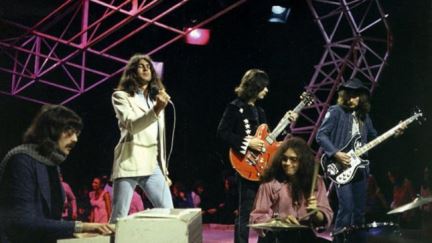 End of Chapter 2
ตัวเลขที่มุมบนด้านซ้ายของสไลด์ หมายถึง 
เนื้อหาในสไลด์นั้นจะตรงกับเนื้อหาในหนังสือการบัญชีขั้นต้น หน้าที่เท่านั้น
thailandaccount.com
accthai.wordpress.com